Personalized Dialogue Generation with Persona-Adaptive Attention
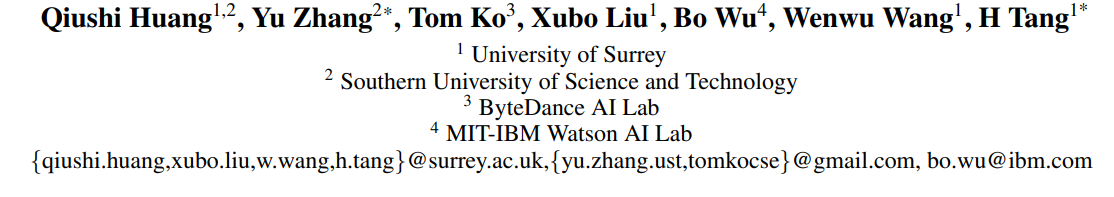 ——AAAI 2023
51230314102
武晓佳
[Speaker Notes: 具有角色自适应注意力机制的个性化对话生成]
Example
[Speaker Notes: 带有角色信息的个性化对话生成的例子
讲提前设定的信息在合适的时候加入对话]
challenge
the related datasets are usually small
choose the weights between the persona and context.
the weights between context and persona should be adjusted accordingly
Current research and existing problems
attention routing
calculating the weights α from an external weight predictor that trained from a dataset created by the heuristic script
condition-aware transformer block
balance the information through a bias term from persona and context.
uses the categorical label and context text as input.
[Speaker Notes: Attention routing:启发式脚本生成数据，对权重预测器进行训练，获得权重α，平衡角色和上下文信息。
	缺陷：采用启发式脚本依赖经验和假设、不具备良好的泛化能力

condition-aware transformer block：将条件（例如topic lable）与上下文级联算出交叉注意力，获得偏执项，添加到自注意力中。影响模型在特定条件下对输入的处理方式
	缺陷：过度依赖特定条件、需求高负载的数据和训练、泛化能力差，且输入为分类标签]
Persona-Adaptive Attention (PAA)
Weights
Calculated from two cross-attention and the self-attention from the persona-prompted decoder 
Mask
two dynamic masks 
remove redundant information 
as a regularizer in the PAA.
[Speaker Notes: 在encoder-decoder中设计角色自适应注意力机制。在解码器中将角色信息作为提示，使权重获得更多的角色信息。
使用两个交叉注意力机制+来自角色提示解码器的自注意力计算weight，将上下文和角色信息组合
产生mask去除冗余信息，作为正则化器防止过拟合]
overview
[Speaker Notes: 框架由两个编码器：上下文编码器、角色编码器+以及一个具有PAA的解码器（角色信息作为提示）组成
将上下文句子串联、角色描述句子串联作为输入分别输入到对应encoder中，使用thransformer encoder计算出上下文、角色的潜在表示（隐藏状态）
讲角色作为提示，与回复串联作为解码器输入计算单向自注意力，对结果进行残差连接和层标准化
利用上下文encoder潜在表示、角色encoder潜在表示，分别计算与解码器自注意力的交叉注意力，得到编码器之间的相关结果
两个交叉注意力以及解码器自注意力输入PAA中
讲自注意力与角色交叉注意力串联输入前馈网络计算出weight
Weight与交叉注意力相乘得到两个加权交叉注意力
将权重转化为两个mask
加权混合注意力与对应掩码逐项相乘得到最终的混合注意力，并将其相加作为PAA的输出结果（平衡屏蔽结果），传到前馈网络重复Nd次获得最后输出]
[Speaker Notes: Qr ∈ R(l+r)×d 
Kp, Vp ∈ Rl×d 
Ku, Vu ∈ Rk×d
Ou (k+r)*d
Op (l+r)*d]
add one binary classification layer on the output of the decoder’s last token
Experiments
Automatic Evaluation
Perplexity (PPL)、F1、BLEU-1/2、Dist-1/2、Hits@1
Human Evaluation
fluency、informativeness、relevance、persona consistency
[Speaker Notes: 自动评估：
	PPL：困惑度，由交叉熵值计算，衡量预测值和真实值之间的差距，越小越好
	BLUE-1/2：预测值与真实值的n-gram重叠情况，即相似程度，越大越好
	Dist-1/2：生成回复中一元语法/二元语法的比例，越大越好
	Hits@1：给定的20个后选中输出正确的概率
人工评估
	流畅、信息、相关：1~5
	角色一致性：-1、0、1]
GPT2-based models
[Speaker Notes: 采用的encoder-decoder框架，encoder随机初始化，decoder采用GPT2-SMALL进行初始化]
Baseline Methods
[Speaker Notes: 更好的 Hits@1 和有竞争力的 F1
不涉及外部数据集和额外学习目标（例如强化学习、课程学习、可能性学习）的帮助
对于 PPL 指标，不同的方法在其框架内采用不同的分词器，因此对 PPL 的比较将不准确（因为PPL根据分词结果token的概率进行计算）]
Human Evaluation
low-resource regime
ablation study
[Speaker Notes: DirectSUM ：两个交叉注意力结果将直接求和在一起
PARAM：两个交叉注意力结果将被连接作为一个线性层的输入，并且线性层的输出将被视为平衡输出。
Dual：将角色和上下文交叉注意力分开计算两个权重，分别应用该权重来生成加权屏蔽结果。
Skipped：仅对角色交叉注意力应用加权和屏蔽操作，而对上下文交叉注意力跳过这些操作。
Context：使用上下文交叉注意力与自注意力计算的权重]